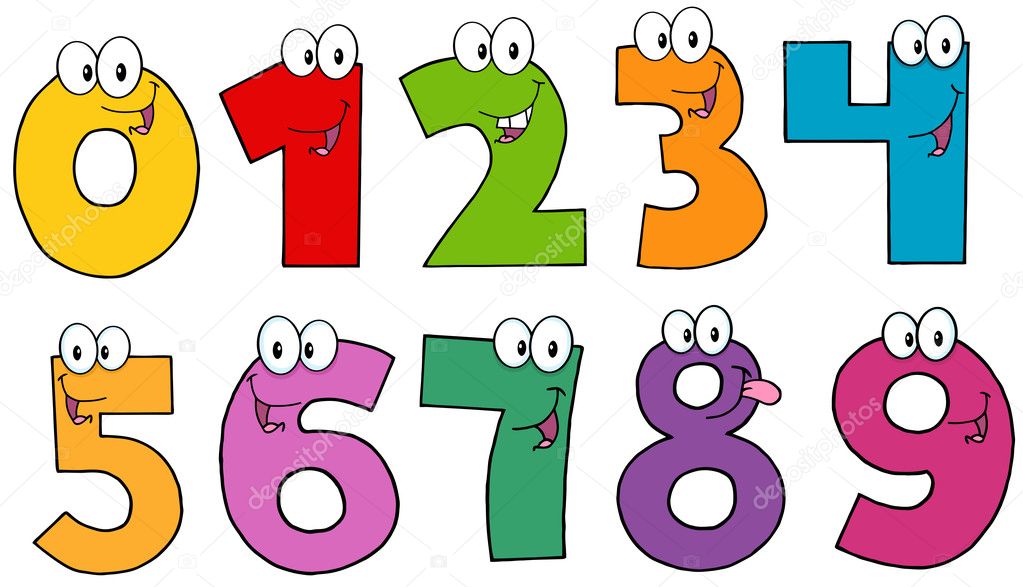 Порядковый счёт.
Подготовительная группа.
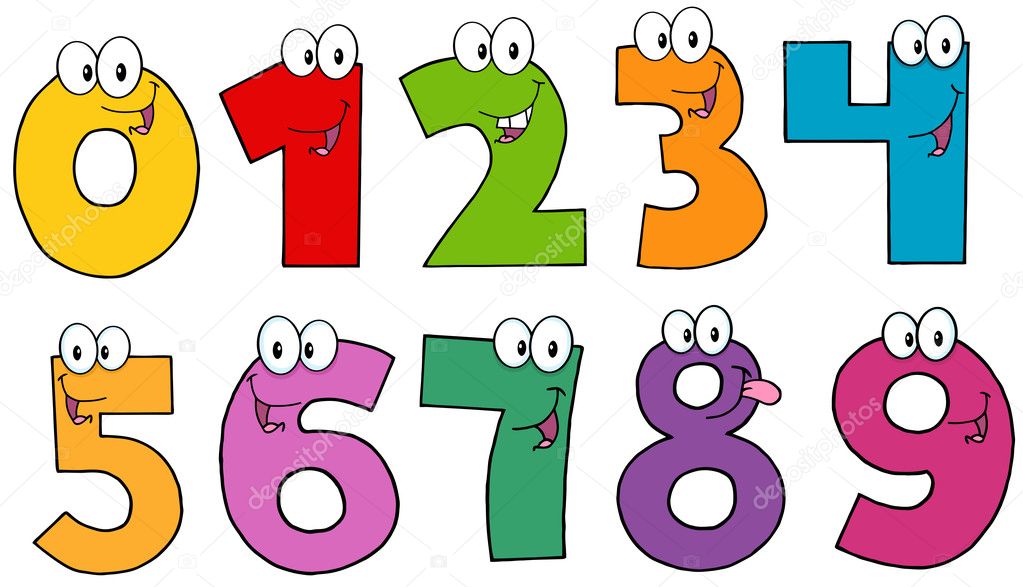 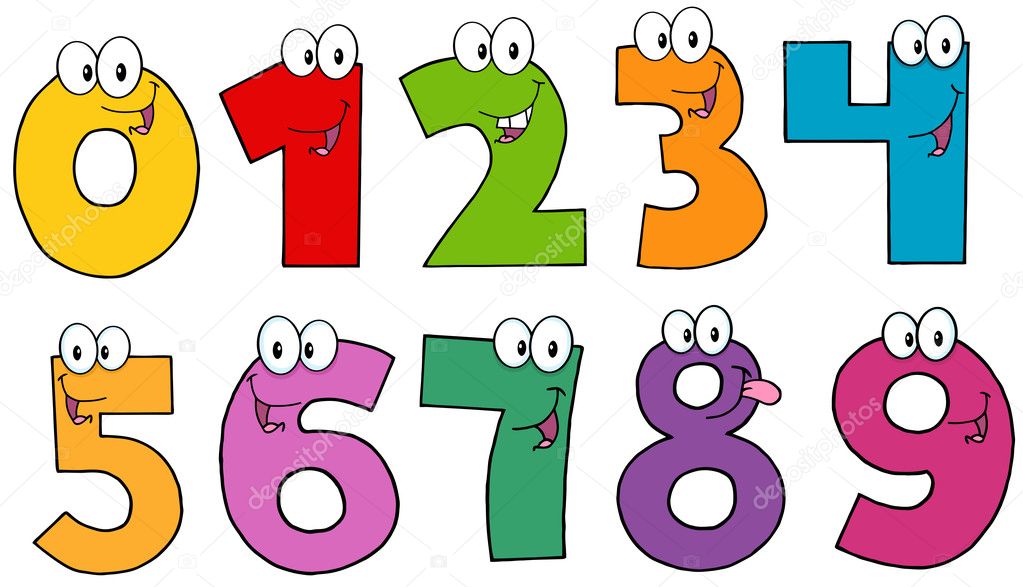 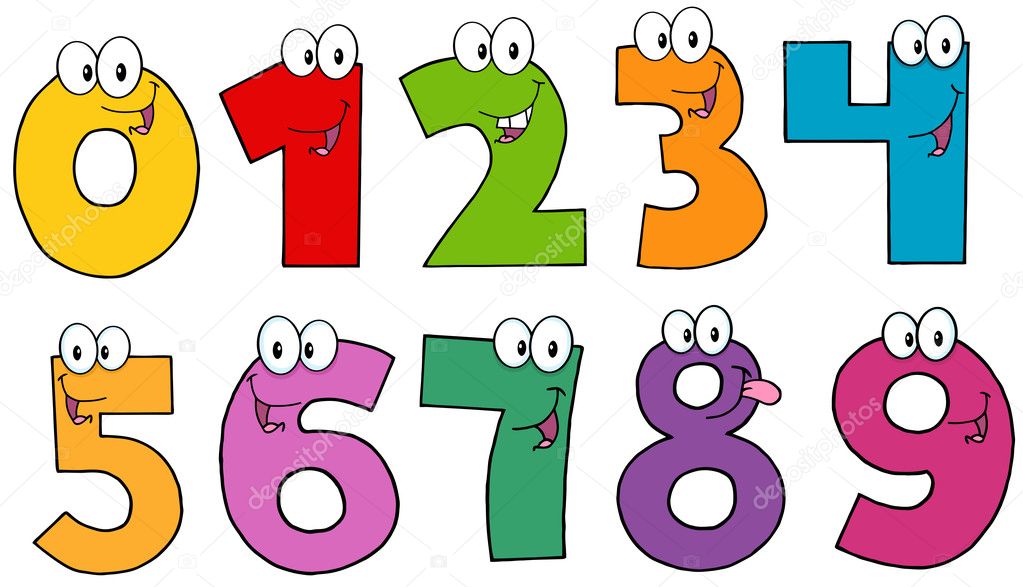 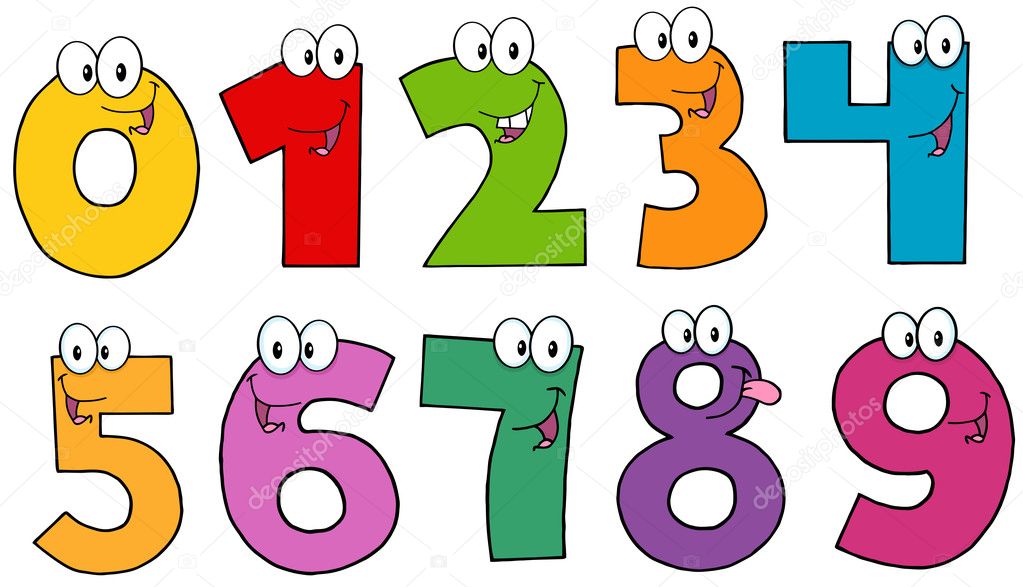 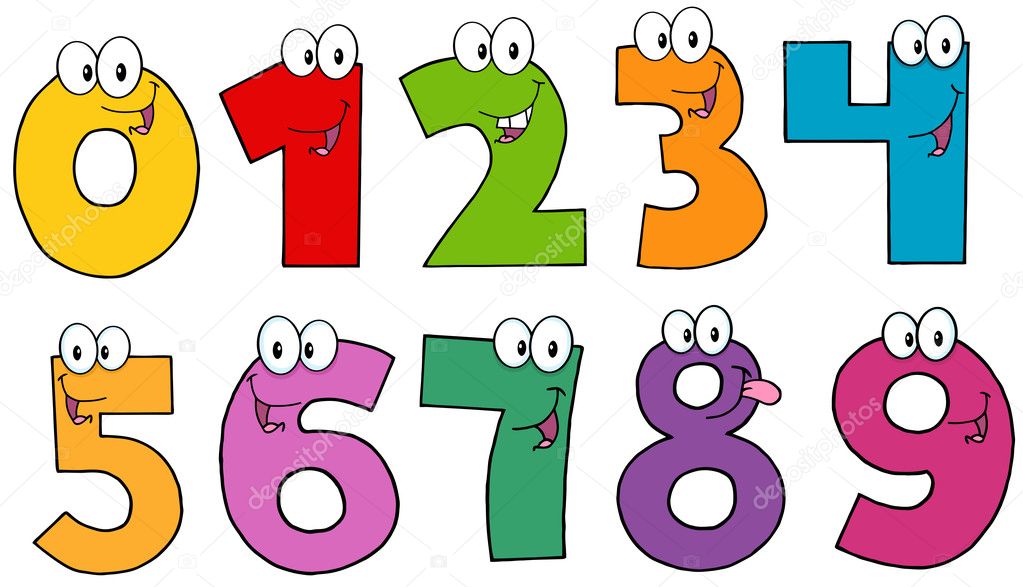 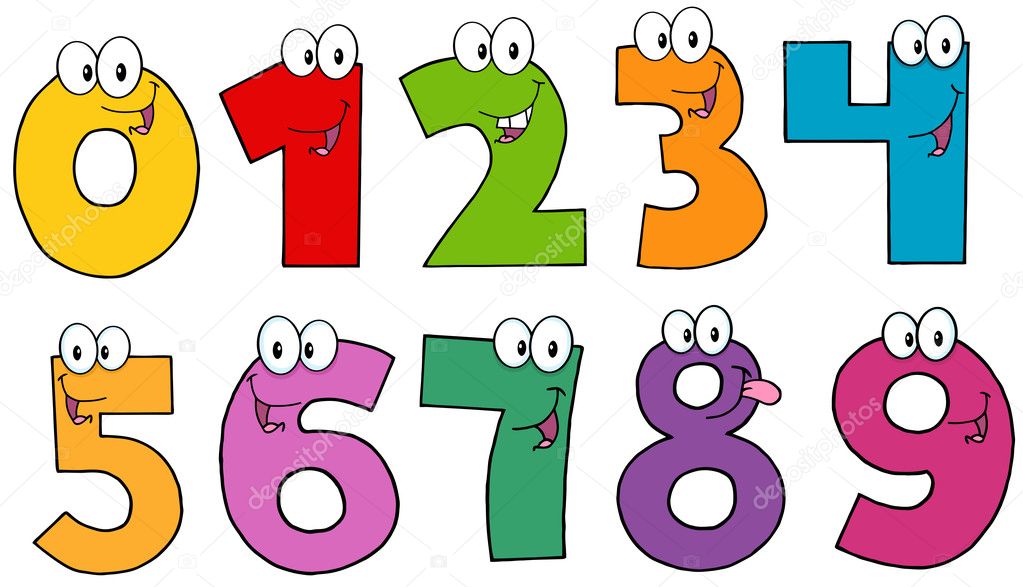 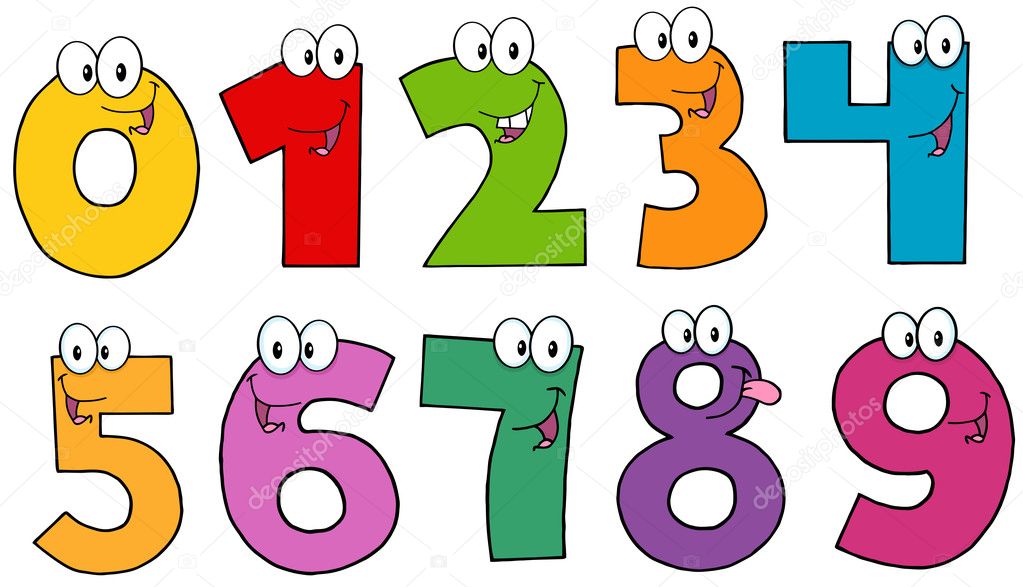 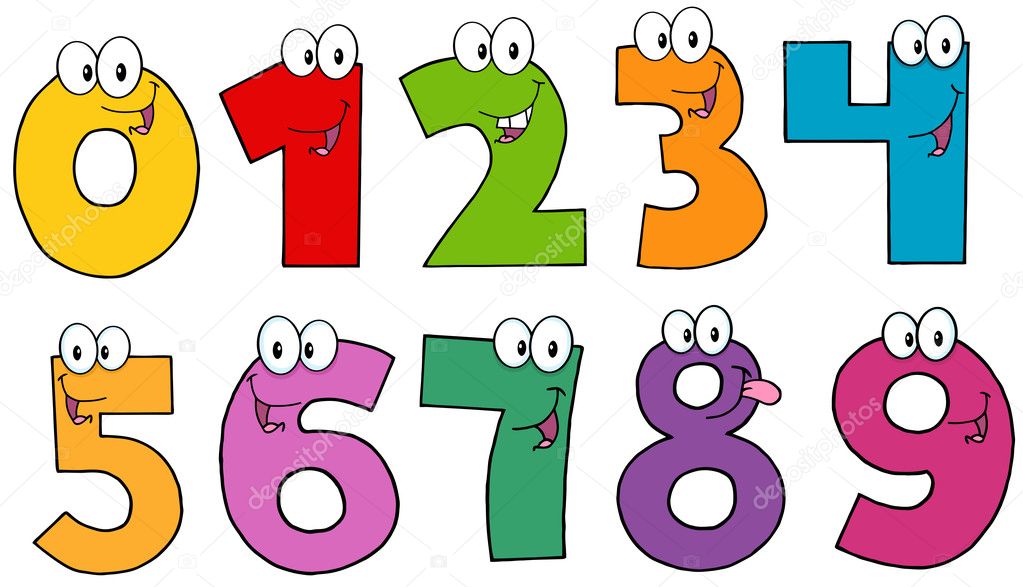 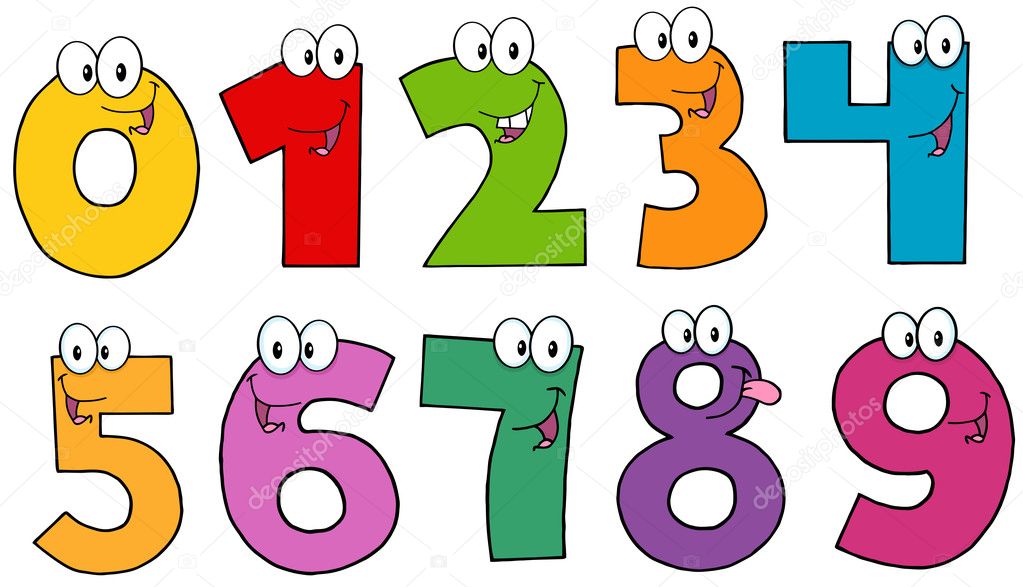 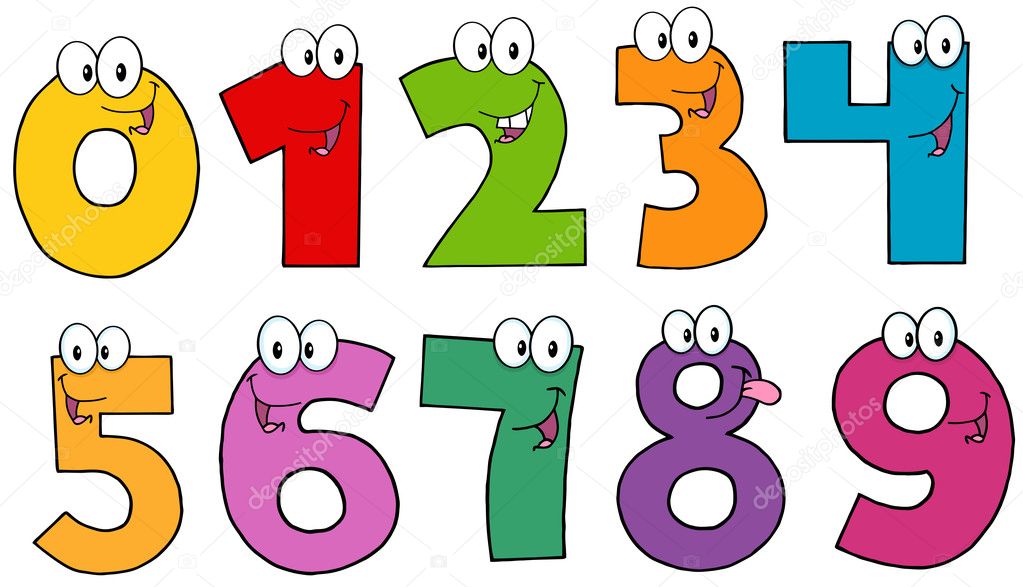 Составила: Абрамова А.В.
2020г.
ПОСЧИТАЙ ЦИФРЫ В ПРЯМОМ ПОРЯДКЕ.ПОСЧИТАЙ В ОБРАТНОМ ПОРЯДКЕ.НАЧНИ СЧИТАТЬ С НАЗВАННОГО ЧИСЛА.НАЗОВИ СОСЕДЕЙ ЧИСЛА…
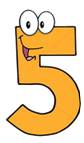 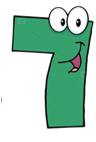 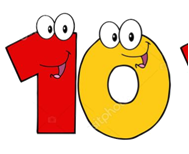 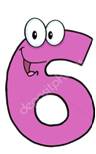 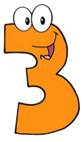 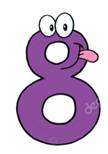 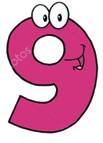 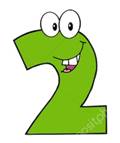 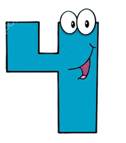 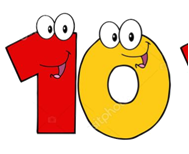 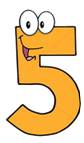 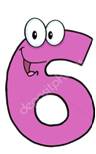 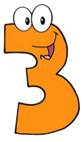 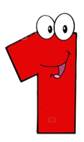 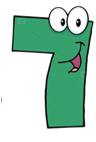 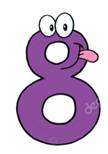 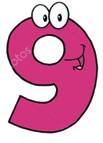 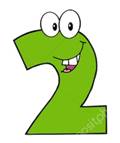 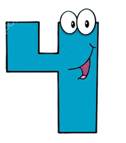 [Speaker Notes: Назови цифры в прямом порядке.Посчитай в обратном порядке.
Кликаете по пустому полю, открывается обратный счёт. Кликаете ещё раз, цифры выстраиваются в прямом порядке.Начни считать с названного числа.]
Цифра заблудилась.
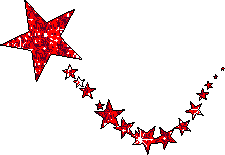 4
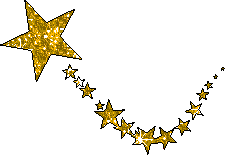 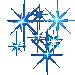 1 2 3...5 6 7 8 9 10
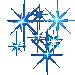 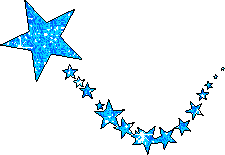 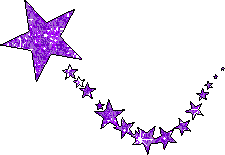 7
10 9 8 ...6 5 4 3 2 1
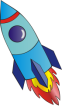 [Speaker Notes: Кликаете по пустому полю, появляются пропущенные числа.]
6
10 9 8 7...5 4 3 2 1
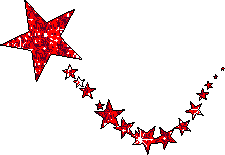 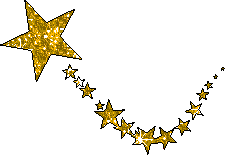 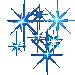 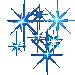 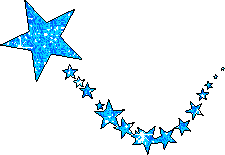 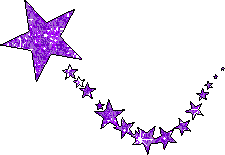 5
1 2 3 4 ... 6 7 8 9 10
[Speaker Notes: Кликаете по пустому полю, появляются пропущенные числа.]
ПЕРЕСЧИТАЙ КАРТИНКИ. КАКИМ ПО СЧЕТУ СТОИТ ВЕРТОЛЕТ? АВТОБУС? ГРУЗОВИК?НА КАКОМ МЕСТЕ СТОИТ ВЕЛОСИПЕД? ПАРОХОД? ВОЗДУШНЫЙ ШАР?
1  2  3  4  5  6  7  8  9  10
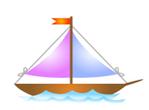 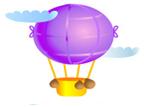 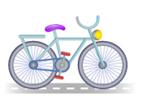 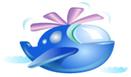 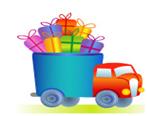 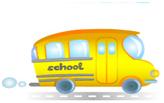 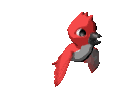 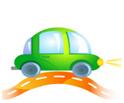 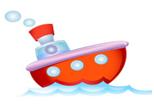 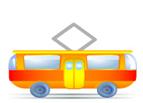 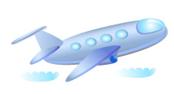 [Speaker Notes: Кликаете по пустому полю, птичка перелетает по очереди с предмета на предмет.]
Расставь числа в порядке возрастания (убывания).
13,  6,  18,  9,  5, 16
5, 6, 9, 13, 16, 18
18, 16, 13, 9, 6, 5
[Speaker Notes: Кликаете по пустому полю, появляются числа в порядке возрастания и убывания..]
Следующее и предыдущее число.Уравнивание двух групп предметов.
1  2  3  4  5  6  7  8  9  10
7=7
7>6
6=6
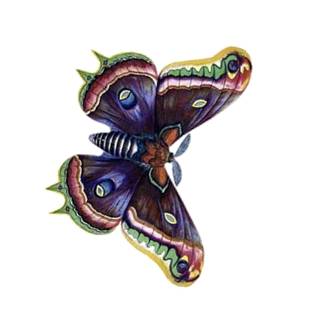 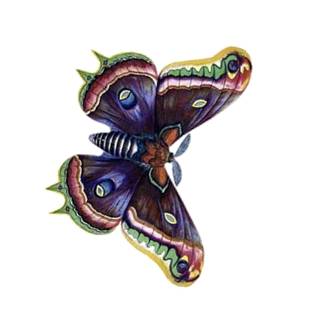 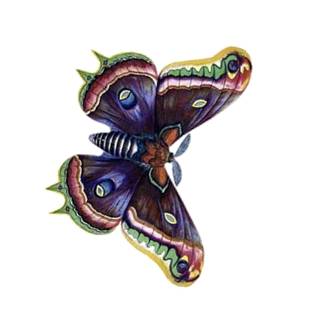 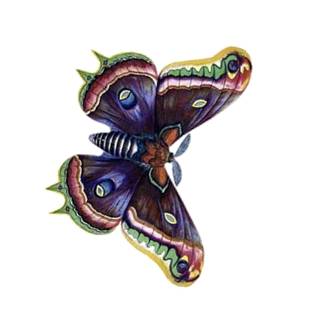 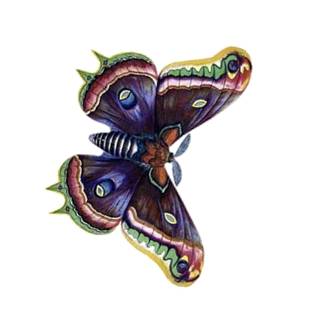 7
6
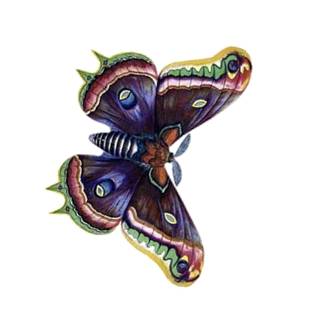 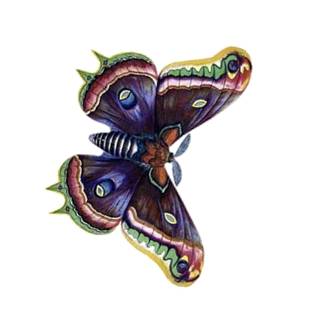 7
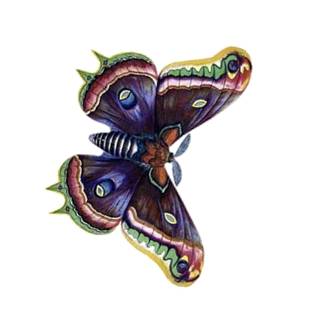 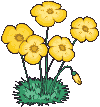 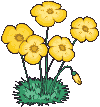 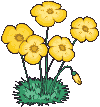 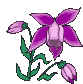 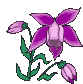 6
7
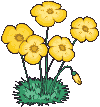 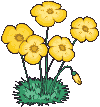 [Speaker Notes: Кликаете по пустому полю, появляются числа, картинки, равенства и неравенства.

Какое число получится, если к 5 + 1?   ( Следующее число 6).
Если от 7 – 1 ?   (предыдущее число 6).
Как получить следующее число?
Предыдущее?
Сколько букетов?
Сколько бабочек?
Чего больше, букетов или бабочек?
Как сделать поровну?
( Можно убрать 1 бабочку или добавить 1 букет).]
Сравни числа..
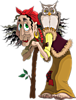 >  <  =
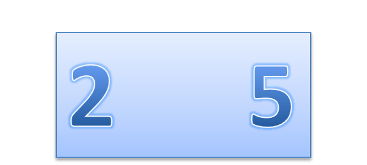 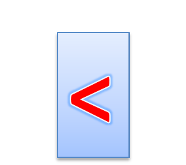 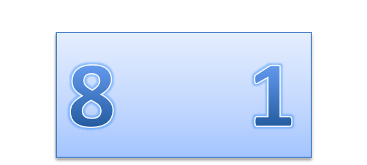 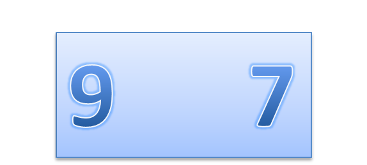 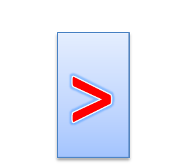 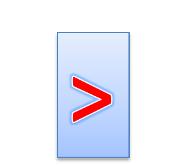 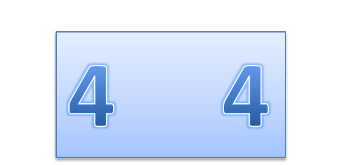 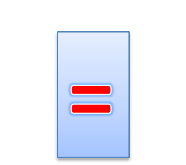 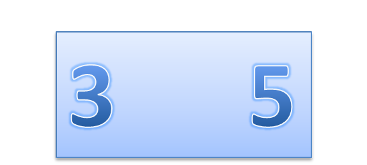 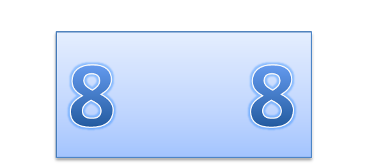 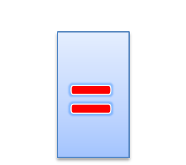 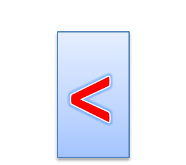 [Speaker Notes: Кликаете по пустому полю, появляются пропущенные знаки.]
Сравни числа..
>
<
=
12
12
13
11
14
16
12
18
17
10
[Speaker Notes: Кликаете по пустому полю, появляются пропущенные знаки.

Это задание можно использовать для детей с высоким уровнем развития.]
Ориентировка во времени.Дни недели.
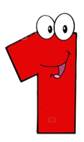 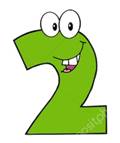 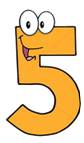 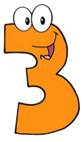 П
В
С
Ч
П
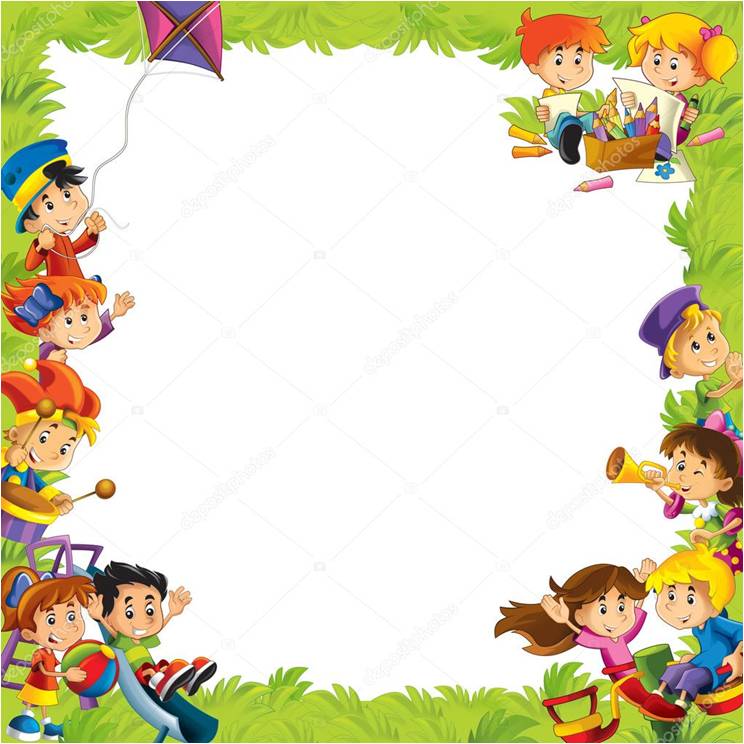 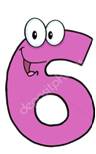 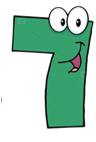 С
В
[Speaker Notes: Кликаете по пустому полю, появляются первые буквы названий дней недели..

Сколько дней в неделе?
Назови третий день недели, второй, пятый …….
Если сегодня вторник, то вчера был ……, завтра будет…… и т.д.
На какие две группы можно разделить дни недели?    (Рабочие дни и выходные).]